ede
Analyse Video + Storytelling+ Orga 
17. 04. 2019
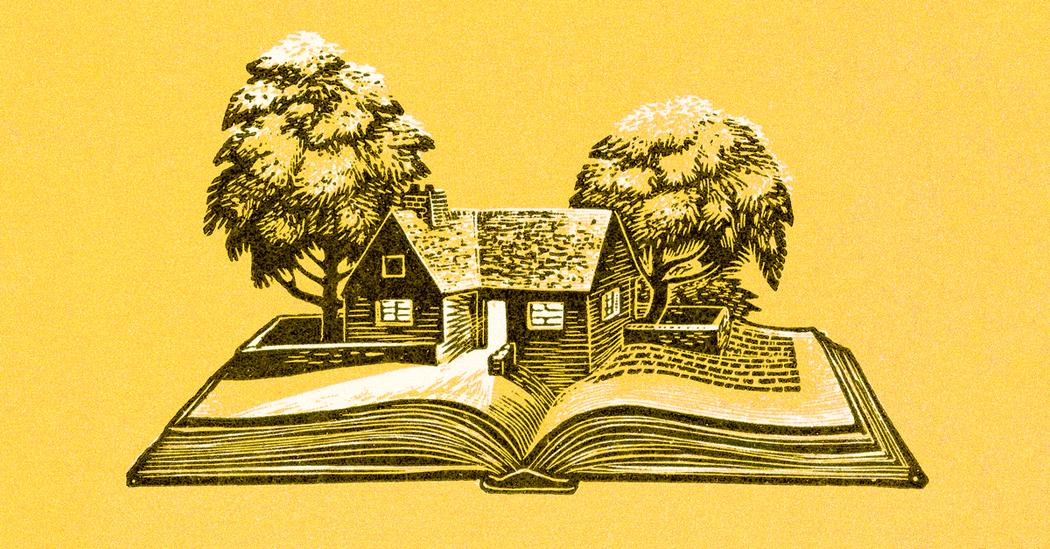 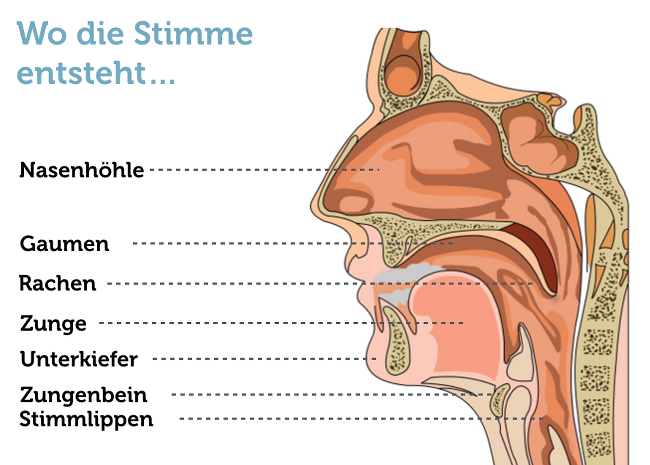 Aufwärmübung
Lassen Sie ihre Schultern locker kreisen 
Atmen Sie ein und atmen Sie hörbar auf verschiedene Laute aus
f -f -f -f -f -f-, s-s-s-s-s-s-s
 Atemschnüffeln: 3x durch die Nase einatmen (dazwischen kleine Pause, als würden Sie an einer Blume duften)
Lippenflattern  (Schnauben eines Pferdes nachahmen)
Lippen mit dem Finger abheben
Zunge ausschütteln
Kiefer ausschütteln
Glöckchenübung (Zunge pendelt zwischen Mundwinkeln
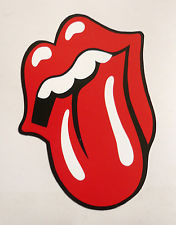 Simulation: Zungenbrecher
Üben Sie Ihre Zungenbrecher mit uns ein:

Tschechisch
Slowakisch
Italienisch
Französisch
Chinesisch
Wie eine Rede entsteht
Inventio: „Erfindung“ des Themas
 Dispositio: Gliederung des Stoffes
 Elocutio: rhetorische Mittel, Tropen
 Memoria: Einprägen der Rede, Mnemotechnik
 Actio: Umsetzung der Rede + nonverbale Anteile
Wie eine Rede entsteht
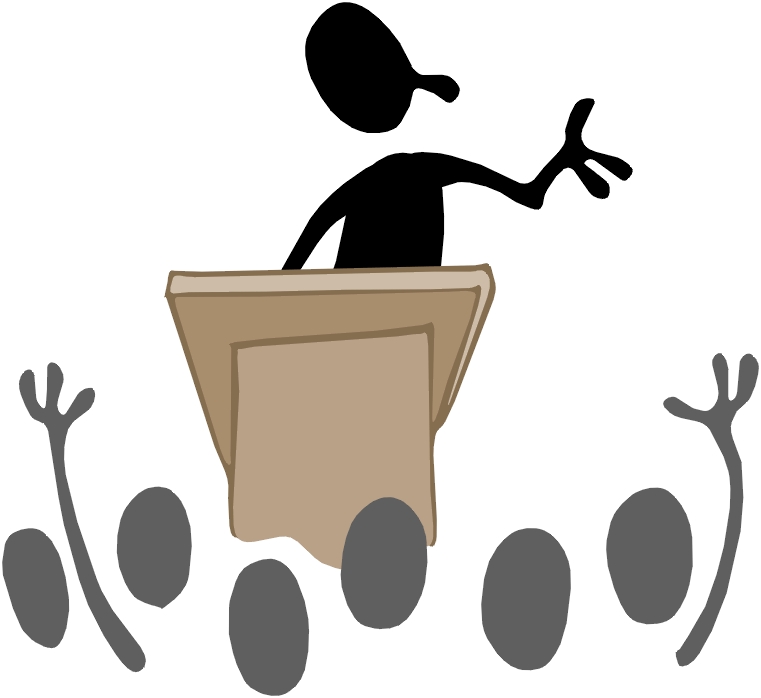 Gliederung
„Klassischer“ Redeaufbau:
 
 Einleitung
 Tatbestand
 Argumentation
 Widerlegung der gegnerischen Argumente
 Abschluss
Analyse einer Trauerrede
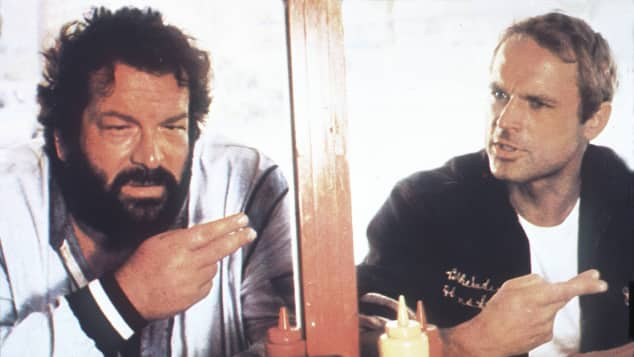 Sehen Sie das Video
Machen Sie sich Notizen zum Aufbau
Analysieren Sie Rede hinsichtlich stilistischer Figuren  und Tropen
Ist es eine „gute“ oder „schlechte“ Trauerrede?
Eine typische Trauerrede
Sammeln Sie Pro- und Contra-Argumente 

https://www.youtube.com/watch?v=IpDIglBXG5E
Storytelling
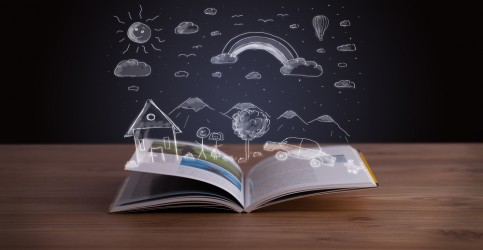 Die Macht der Geschichten
Welche Rollen spielen Geschichten für Sie?
 in ihrem Alltag/ Ihrer Biographie?
Wie wirken Geschichten auf Sie?
Warum brauchen wir Geschichten?
Lernen wir aus Geschichten? Wie? Warum?
Werden Erlebnisse zu Geschichten?
Wem erzählen Sie Geschichten?
Welcher Zauber/welche „Macht“ wohnt ihnen inne?
Übung unsere Geschichte entdecken
Geboren in einem Dorf zwischen sanften Hügeln?
Am Meer?
In einer Großstadt?
Familie: (liebevolle) Eltern und Großeltern? Verrückte Onkeln und Tanten? Geschwister
Schlaglichter der Biographie:
Gehen lernen? Erster Schultag? Erster Kuss, Liebe, gebrochenes Herz, Herzen (endlich auch) selbst brechen , Schwimmen lernen, Fahrrad fahren, 
Uni, Beruf, Erfahrungen, Enttäuschungen, Vorbilder
Existenzentwürfe???
Denken Sie zurück…an ihre 20, 30 oder mehr durchlebten Jahre
Woran werden  Sie sich einmal erinnern?
Welche Menschen und Ereignisse  haben Sie geprägt?
Welche Erfolge/Niederlagen haben Sie zu verzeichnen?
Welche Situationen haben sich in Ihrem Gedächtnis eingebrannt?
Welche ersten Male flackern wie Filmsequenzen in Ihrer Erinnerung  auf?
Wichtige Menschen? Orte? Dinge liegen Ihnen am Herzen?
Ein Managerbeispiel
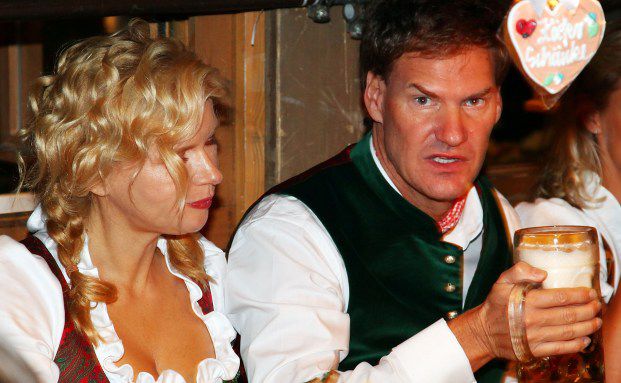 Storytelling ist…
Eine Überlebenstechnik
Ein Reflexions- und Analyseinstrument
Ein wirkungsvolles Kommunikationsinstrument
Die Kunst des Timings
Storyhunting
Ein Sinnstiftungsinstrument
Die Heldenreise
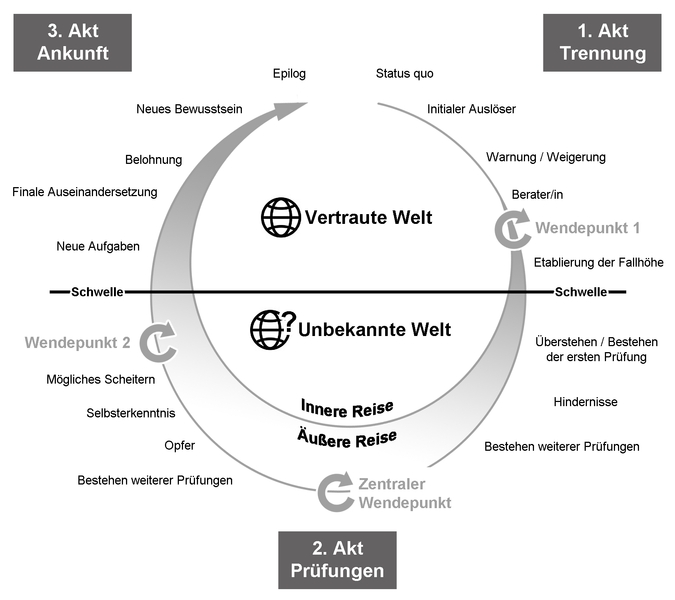 Potentiale und Einsatzmöglichkeiten von Storytelling
Als Eisbrecher am Anfang
Zur Erhöhung der Konzentrationsfähigkeit zwischendurch
Zur beispielhaften Erläuterung von Sachverhalten
Zur Förderung aktiven Zuhörens
Zur Vorstellung der eigenen Person/eigener Projekte
Wider die Langeweile
Um Sympathien zu wecken….
Intermezzo
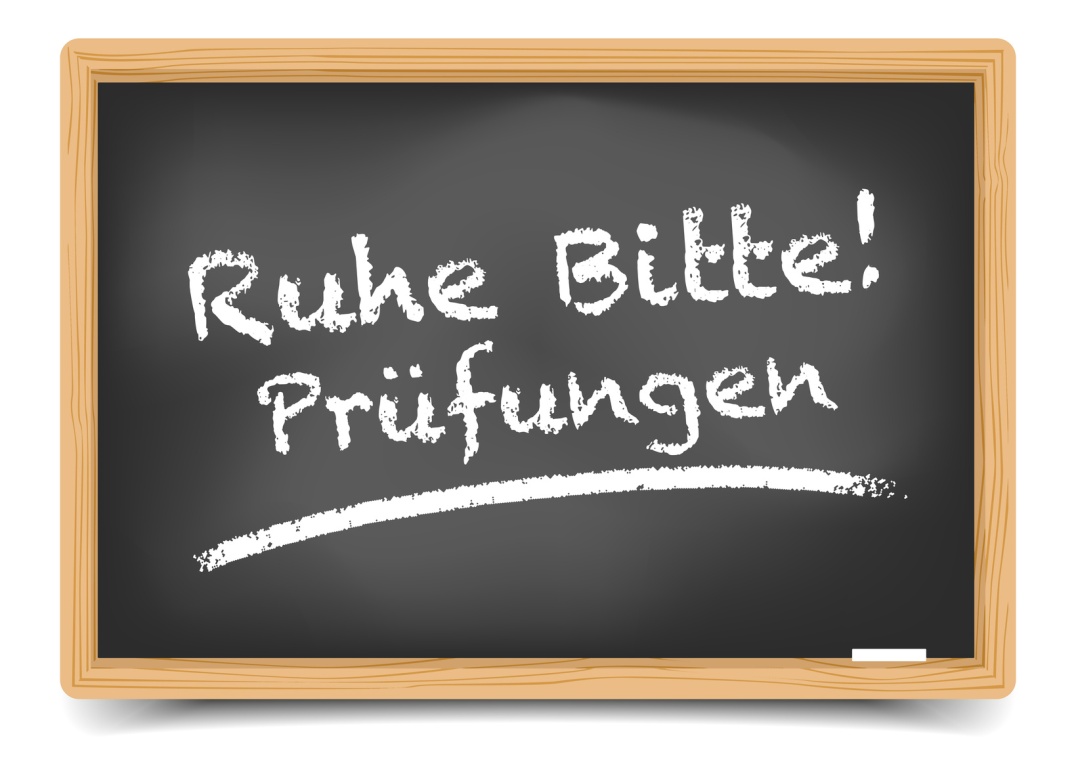 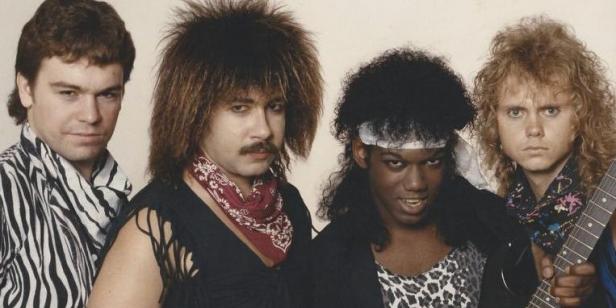 Hausaufgabe
Bitte Rede vorbereiten (Prüfungsleistung)
Rede von Steve Jobs (unten) nach dem Modell der „Heldenreise“ analysieren

 Rede in deutscher Synchronfassung: https://www.youtube.com/watch?v=QuSKFGwjPiQ
 Rede mit englischen Untetiteln:
https://www.youtube.com/watch?v=mFi4zNJ7AxQ
Bis in zwei Wochen!